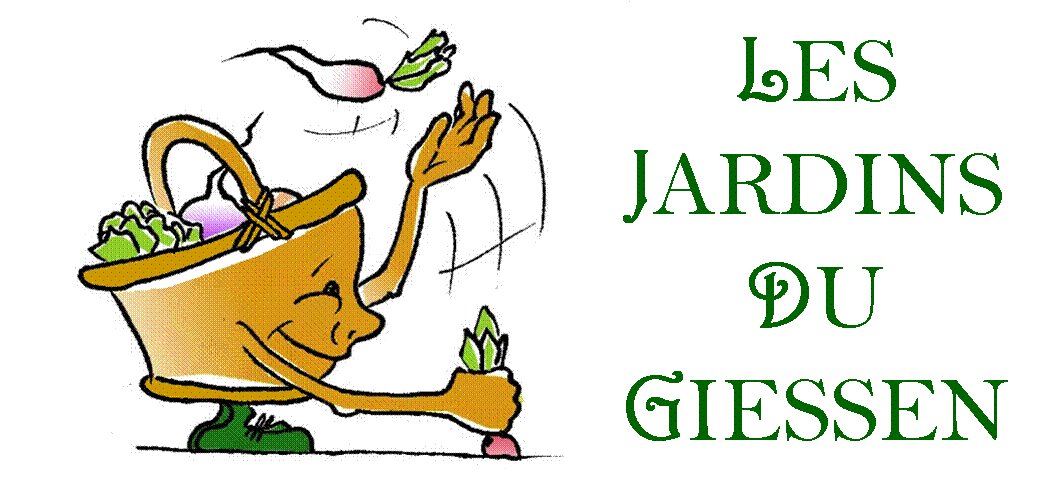 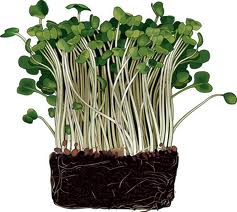 CRESSON
1
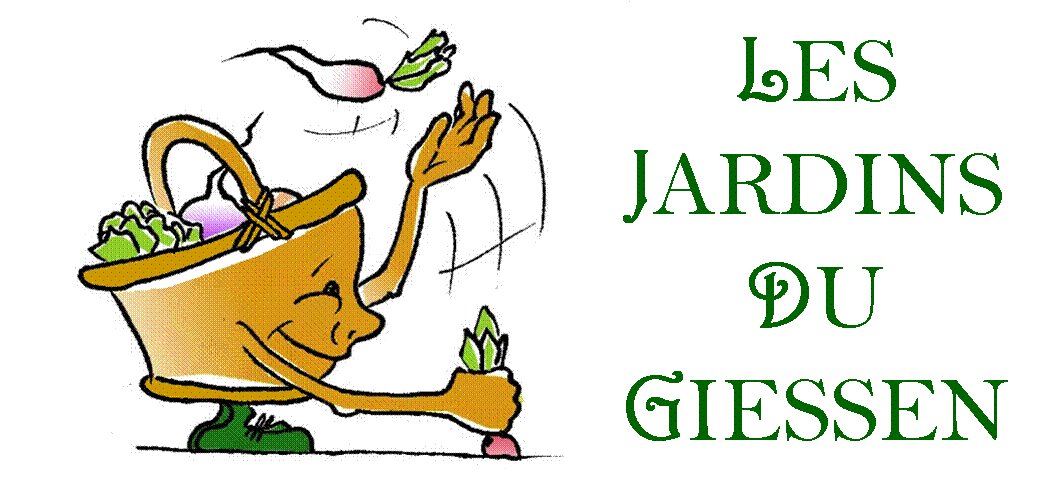 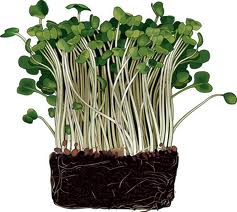 CRESSON
SOUPE DE CRESSON AU LAIT DE SOJA
	Ingrédients : 	- du cresson  		- 1/2 litre de lait de soja nature  		- 1/2 litre d'eau  		- 4 petits cubes de bouillon  végétal  		- 4 petites pommes de terre  		- huile d'oliveLaver  le cresson. Le faire revenir quelques minutes dans un peu d'huile d'olive. Ajouter les autres ingrédients et faire cuire à feu doux pendant 30 minutes. Mixer le tout et déguster bien chaud.

 
SOUPE DE CRESSON ET POMMES DE TERRE
	Ingrédients: 		- 1 botte de cresson		- 3 pommes de terre
			- 3 gousses d’ail
	 		- Des croûtons frottés avec de l’ailMettre les pommes de terre pelées et coupées en morceaux avec les gousses d’ail dans une casserole et recouvrir généreusement d’eau. Saler légèrement. En fin de cuisson, rajouter le cresson et laisser cuire encore 15 minutesMixer le tout au robot. Rectifier l’assaisonnement si nécessaire.Servir bien chaud avec les croûtons.
Recette
2
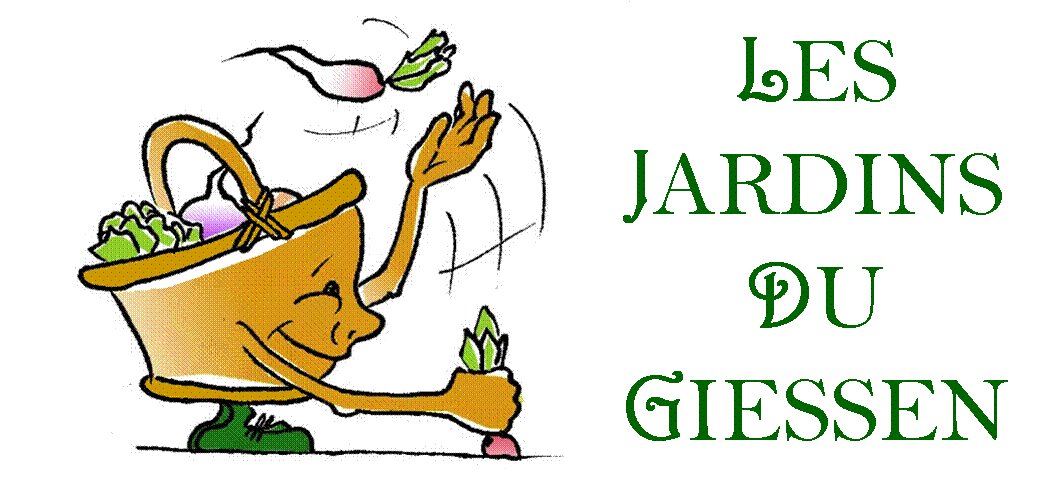 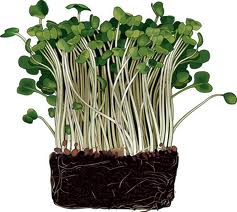 CRESSON
Recette
Recette
3